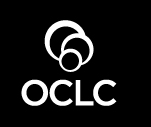 Rightscaling, engagement, learning: reconfiguring the library for a network environment Lorcan Dempsey          @LorcanD
The edge of the world. Theta 2013: the Higher Education Technology Agenda
Hobart, Tasmania, 7-10 April, 2013
Credits
John Hagel and John Seely Brown
Institutional innovation: creating smarter organizations to scale learning
http://www.scribd.com/doc/129958072/Institutional-Innovation-Creating-Smarter-Organizations-to-Scale-Learning
John Hagel and Marc Singer. (January 01, 1999). Unbundling the corporation. Harvard Business Review, 77, 2. January 1, 1999. 


Constance Malpas:
Provided the U Tasmania and U Melbourne collection analyses.

Brian Lavoie, Constance Malpas and JD Shipengrover:
Print Management at “Mega-scale”: 
A Regional Perspective on Print Book 
Collections in North America.
https://www.oclc.org/content/dam/research/publications/library/2012/2012-05.pdf
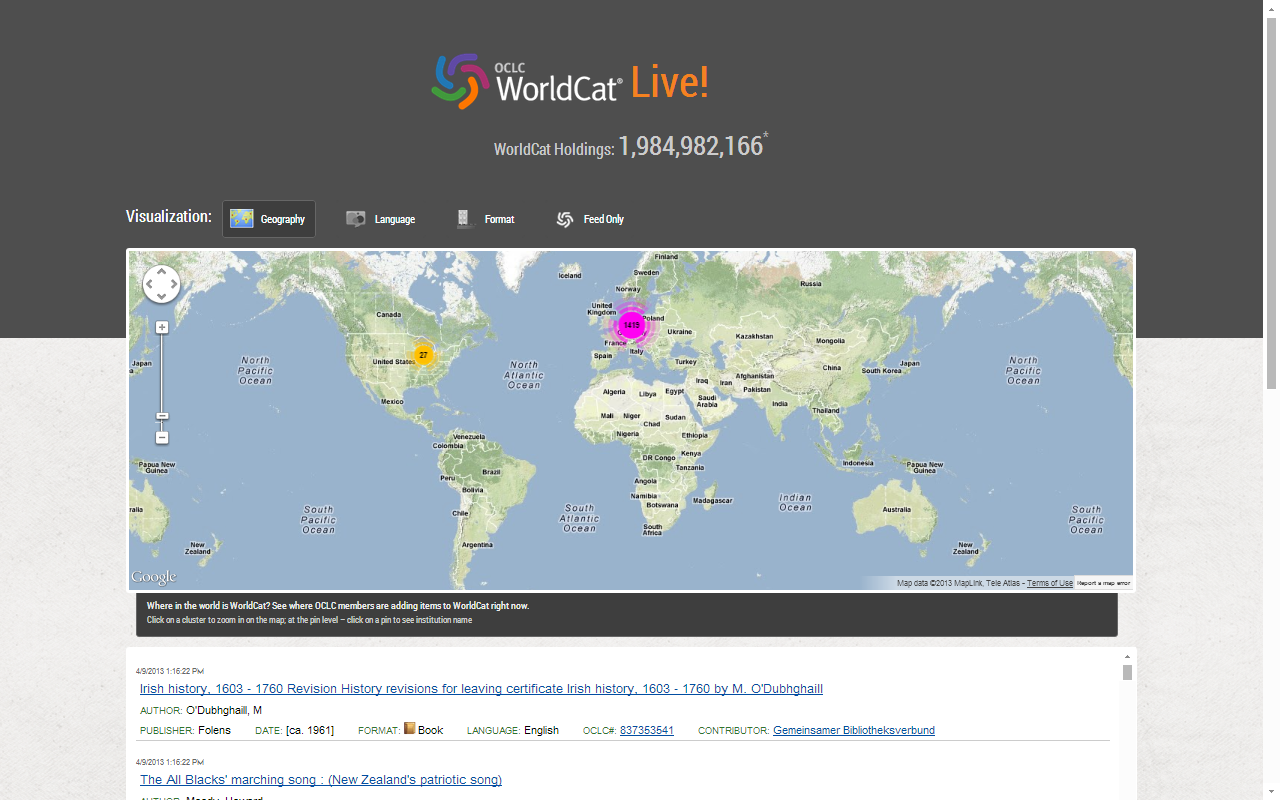 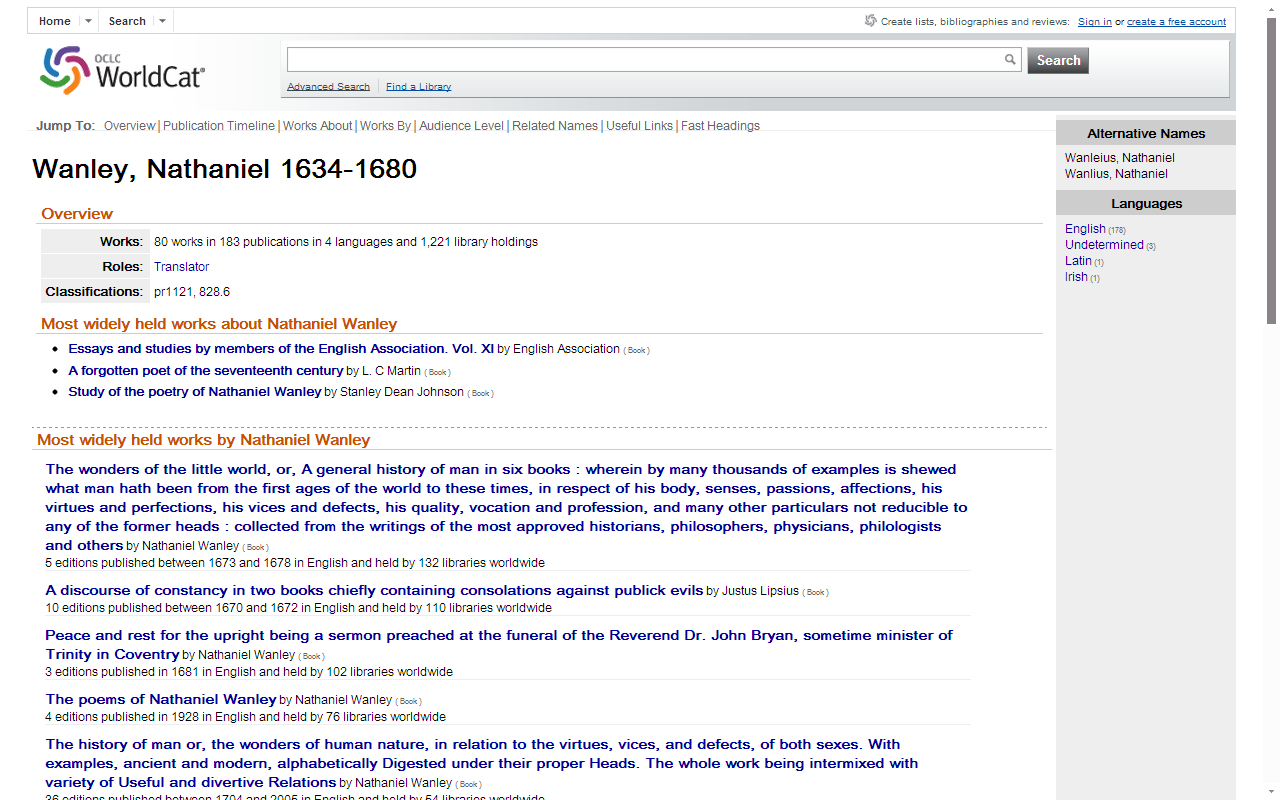 Distinctive Subjects
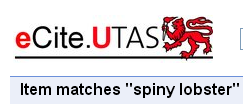 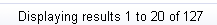 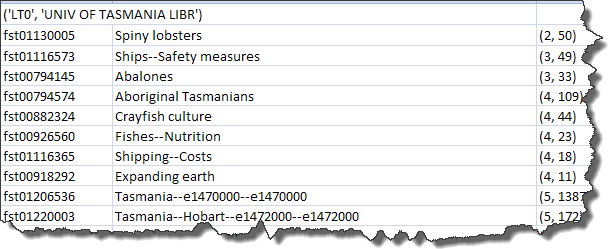 (rank in worldcat for no. 
of holdings attached to 
this subject, no. of holdings)
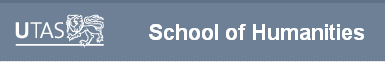 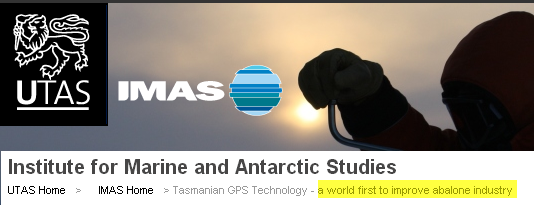 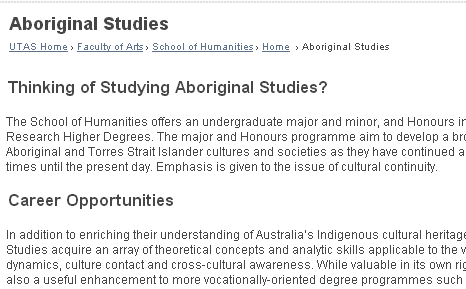 2 switches
Attention switch
Workflow switch
Attention switch
Then

Resources were scarce and attention was abundant. 

Now

Attention is scarce and resources are abundant.
“Discovery happens elsewhere”
Workflow switch
Then

Researchers/learners would build their workflow around the library. 

Now

The library must build its services around the user workflow.
“In the flow”
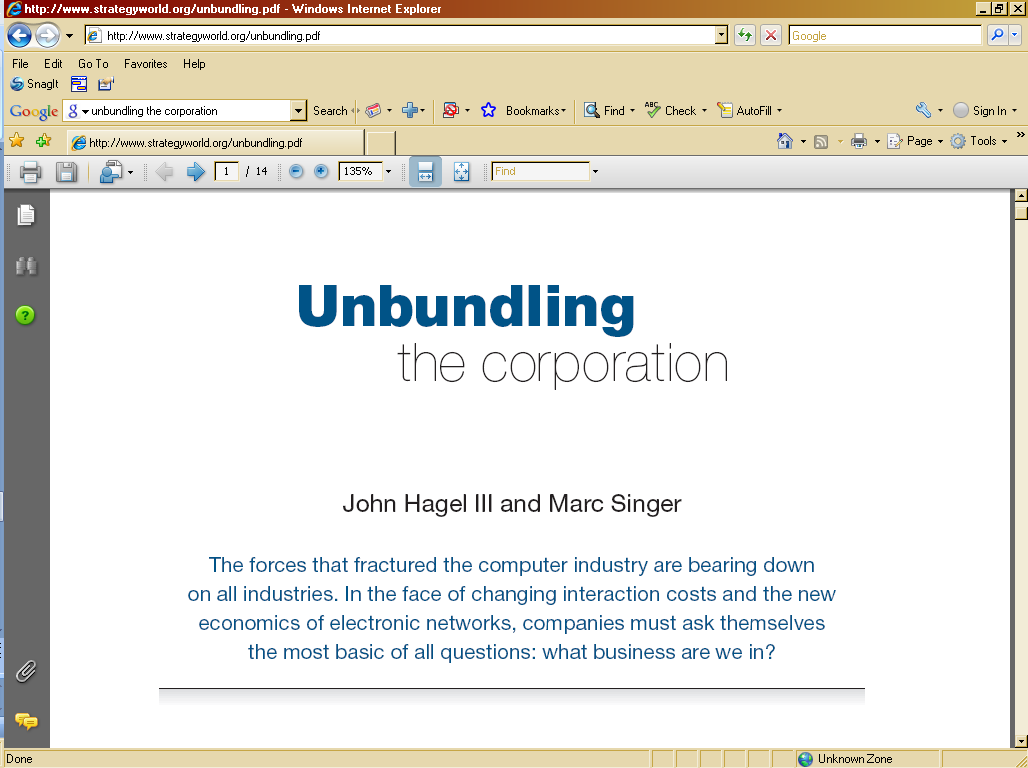 Harvard Business Review (1999)
Attracting and building relationships   with researchers and learners
“Service-oriented”, customization
Economies of scope important
Develop new
services and have them accepted
Speed/flexibility important
Innovation
Engagement
Infrastructure
Back office capacities that     support day-to-day operations
“Routinized” workflows
Economies of scale important
Note: Engagement substituted for Customer 
relationship management
Reconfiguring libraries for the new environment – 3 imperatives
Rightscale infrastructure
Shift to engagement
Institutional innovation
Rightscale infrastructure
The example of print
The example of discovery
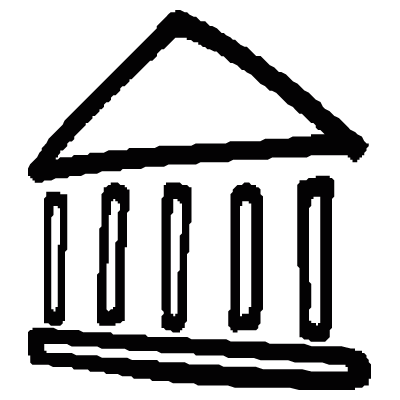 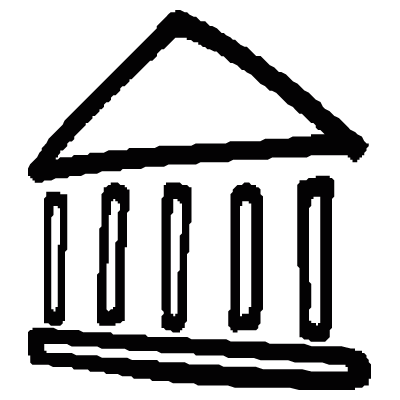 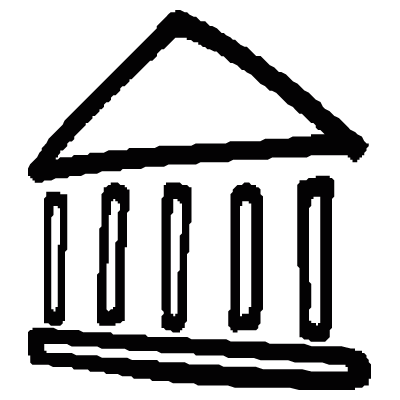 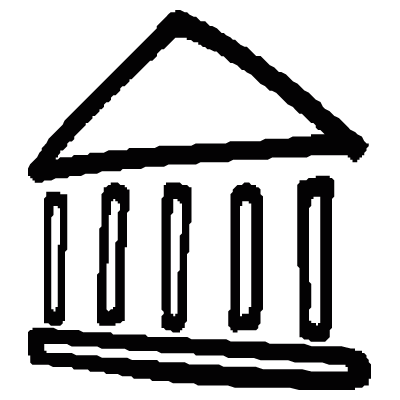 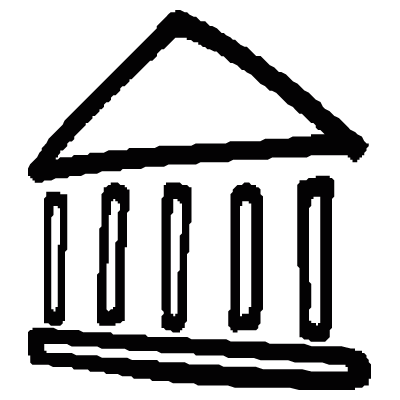 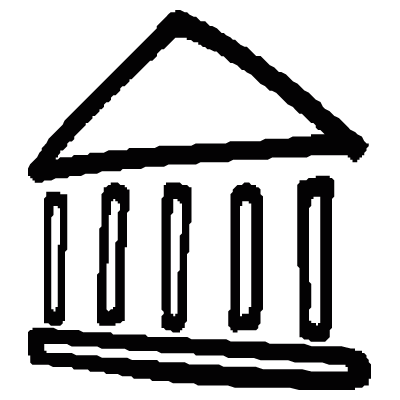 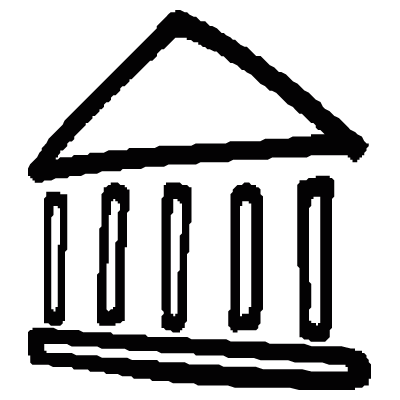 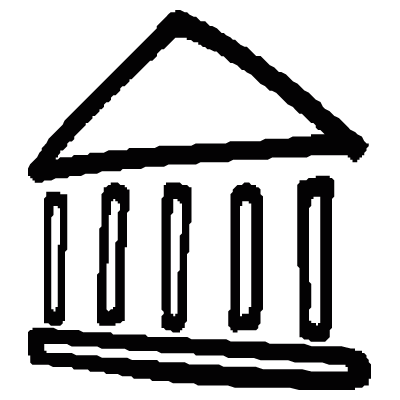 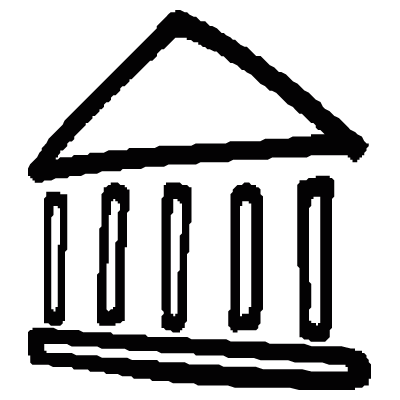 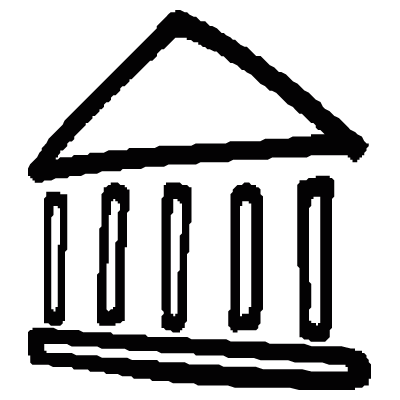 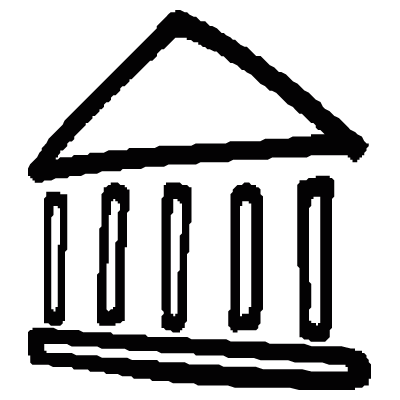 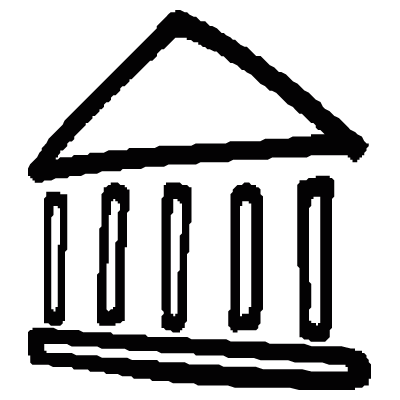 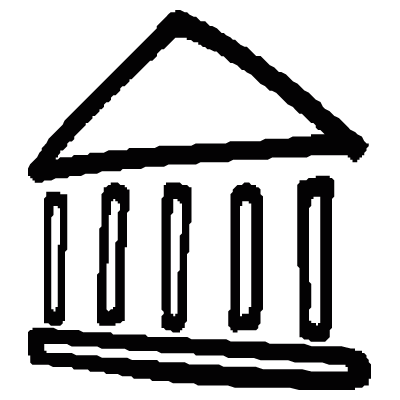 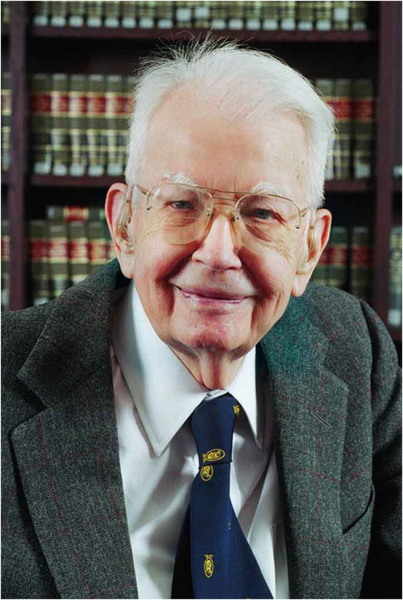 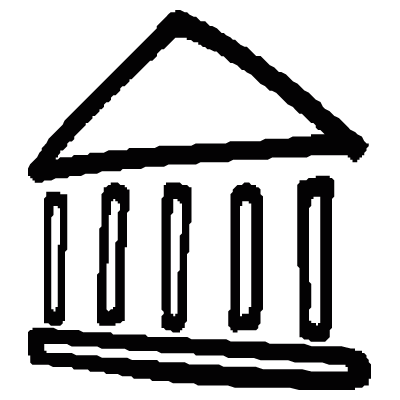 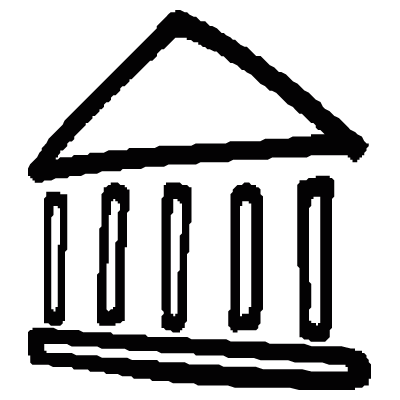 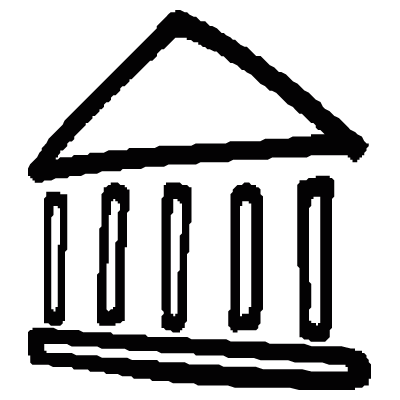 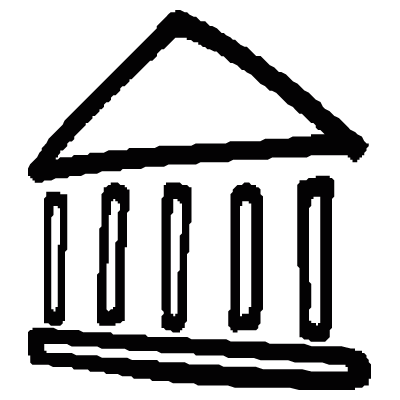 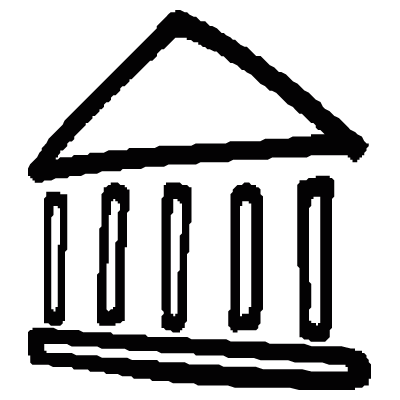 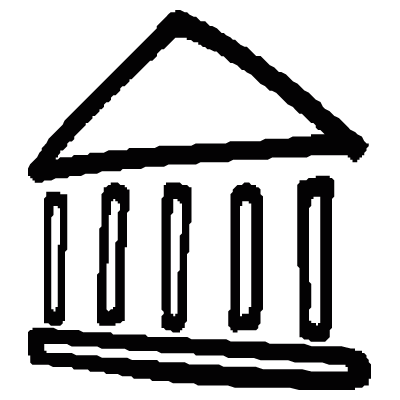 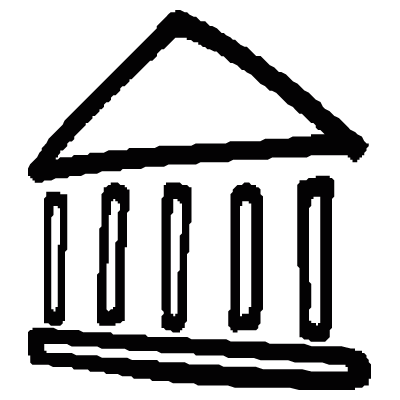 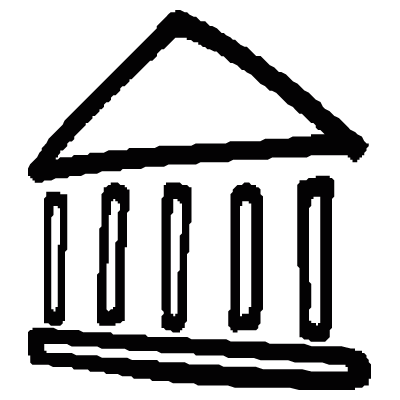 Ronald CoasePic: Wikimedia
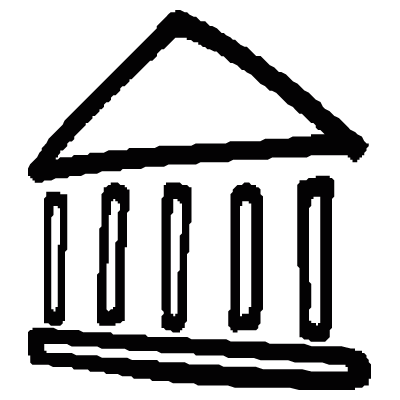 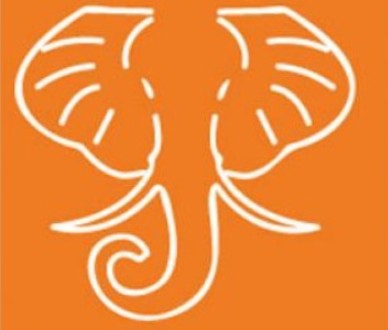 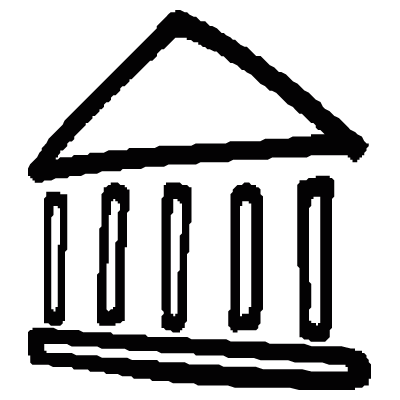 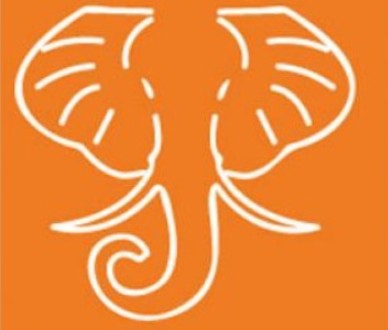 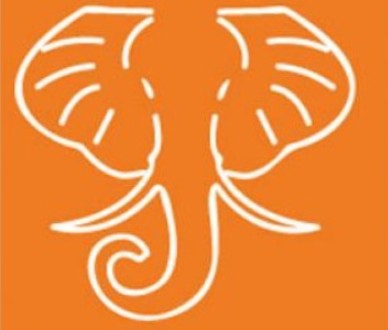 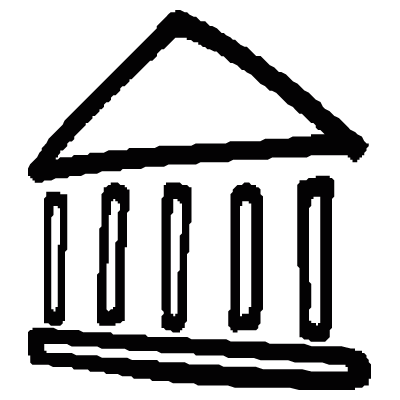 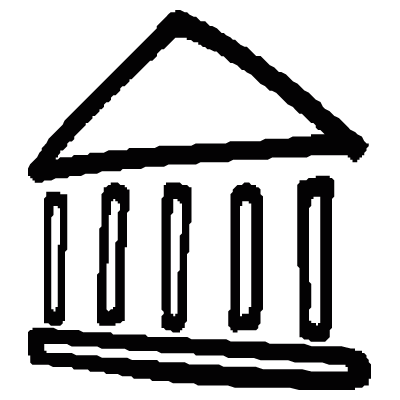 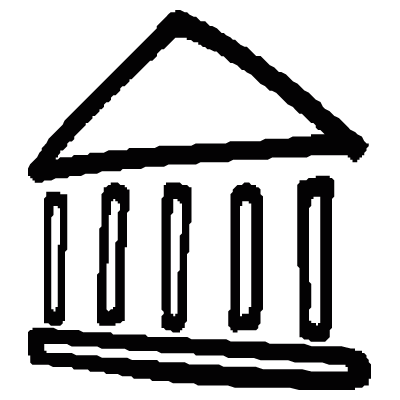 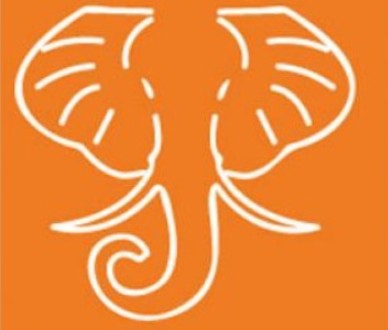 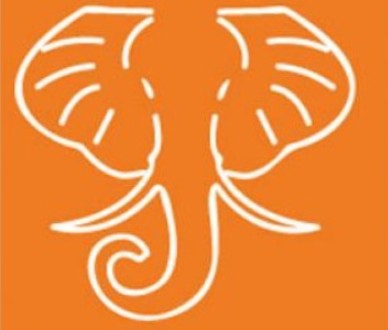 ?
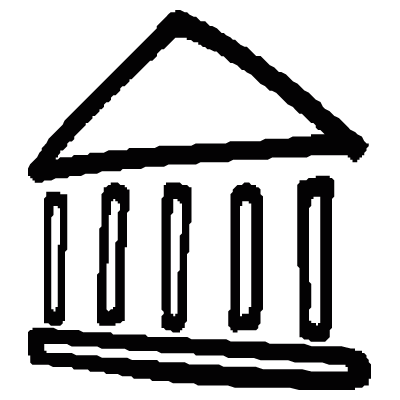 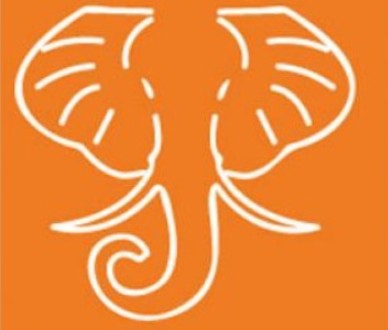 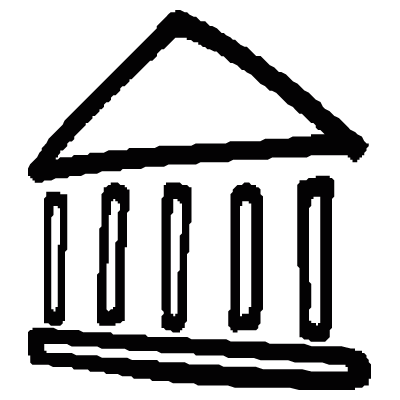 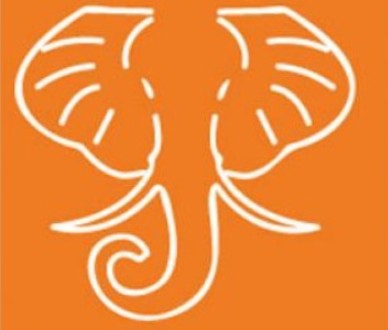 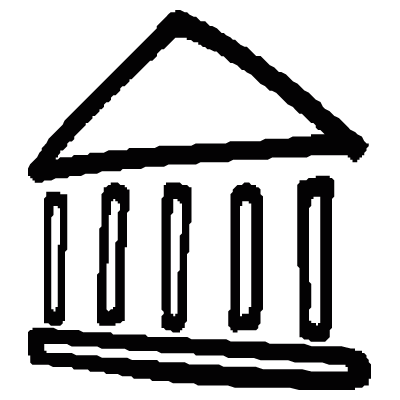 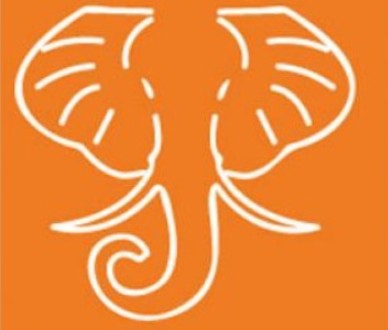 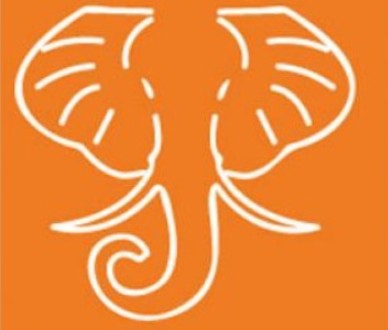 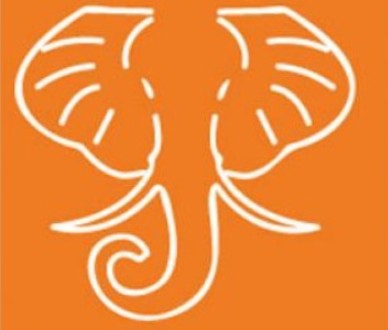 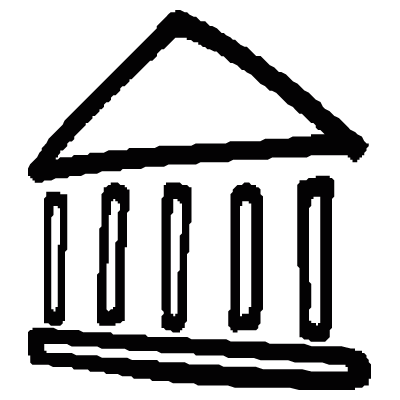 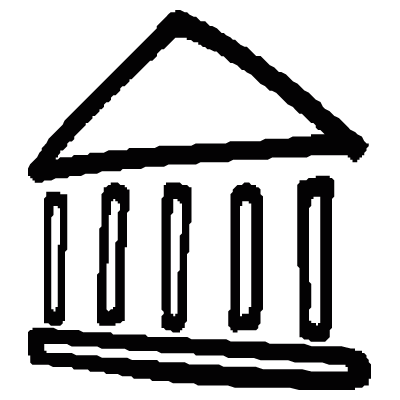 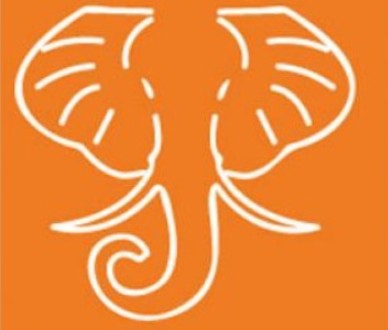 “aggregate and scale toward a common infrastructure”
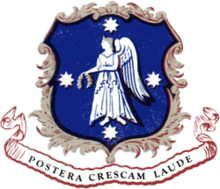 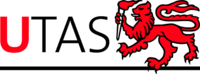 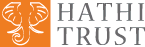 “
Colleges and universities have long competed against one another, measuring themselves in comparison to each other and holding tightly to their idiosyncrasies as defining elements of their status. But today, the distribution and reuse of information digitally via the Internet is rapidly changing the game, rewarding those who instead aggregate and scale toward a common infrastructure. It is becoming increasingly clear that neither the challenges that confront colleges and universities nor the solutions to those challenges are unique to each institution.
Chuck Henry and Brad WheelerThe game has changed
Educause Review, March 2012
“aggregate and scale towards a common infrastructure”
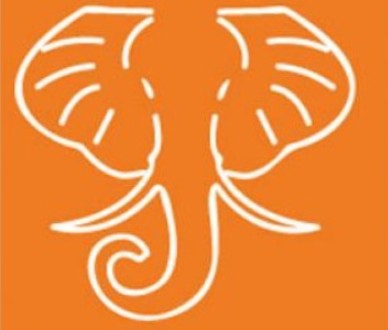 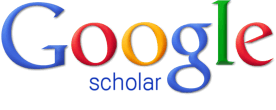 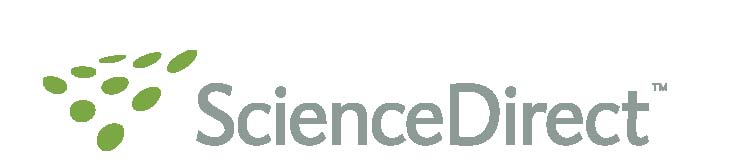 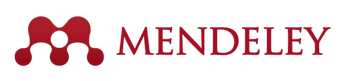 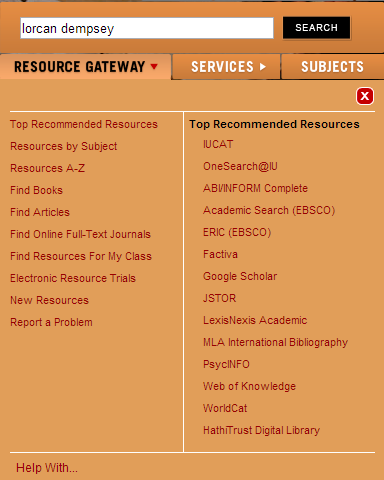 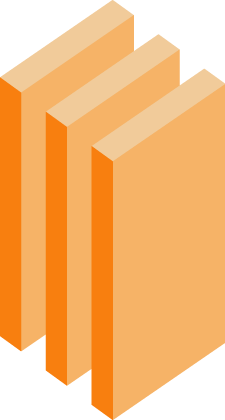 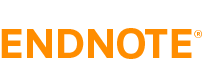 Infrastructure redundantly distributed to institutions
Beyond the mobile web. Stephanie Rieger. http://www.slideshare.net/yiibu/beyond-themobilewebbyyiibu
the example of print
towards a collective collection
Mega-regions
Geographic area defined by high level of economic
integration, underpinned by robust supporting
infrastructure (transportation, logistics, etc.)
“Lights from space” definition (Richard Florida et al.)
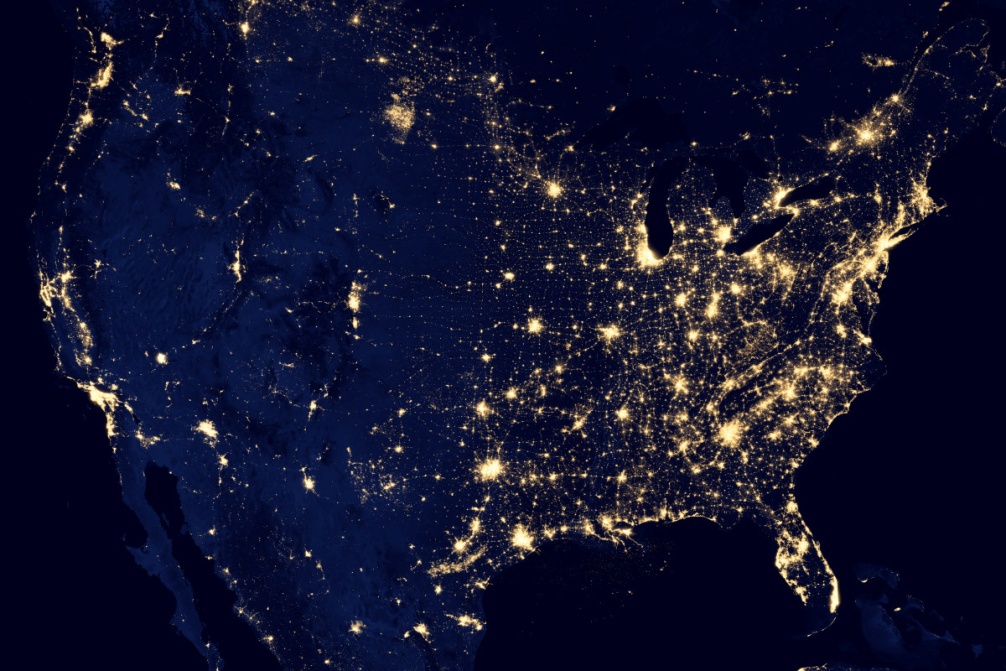 In some respects, a
“natural” unit of  analysis?
North American Mega-regions
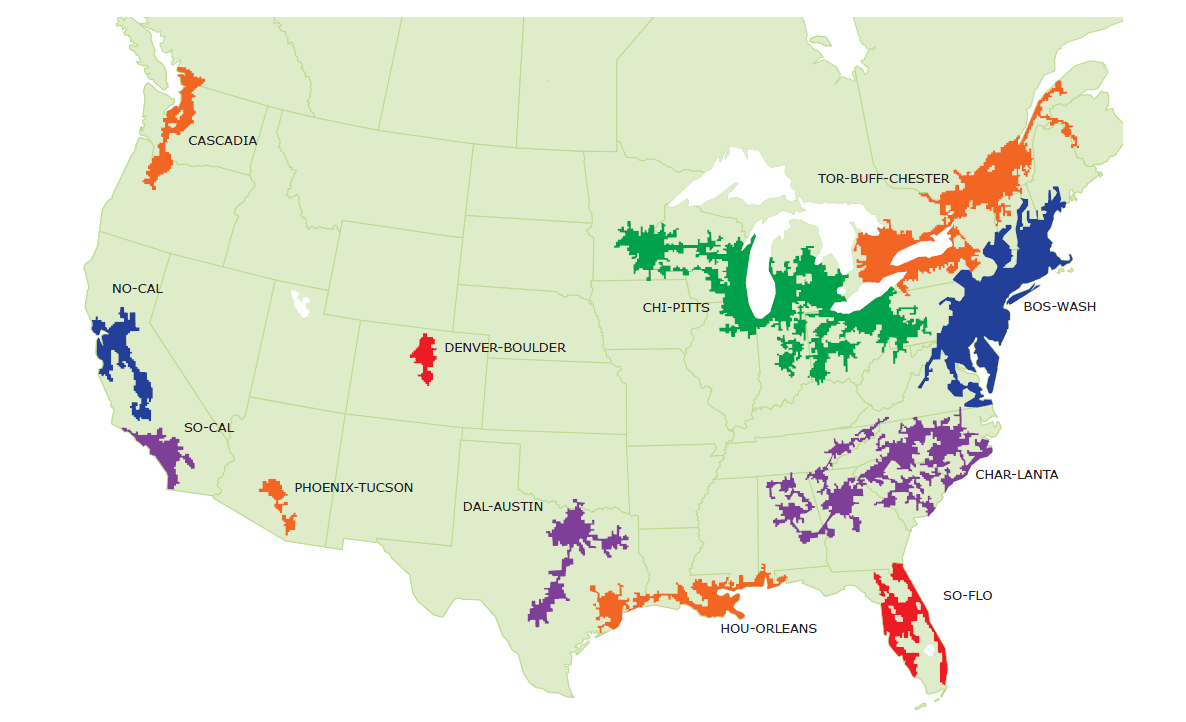 OCLC Research, 2013
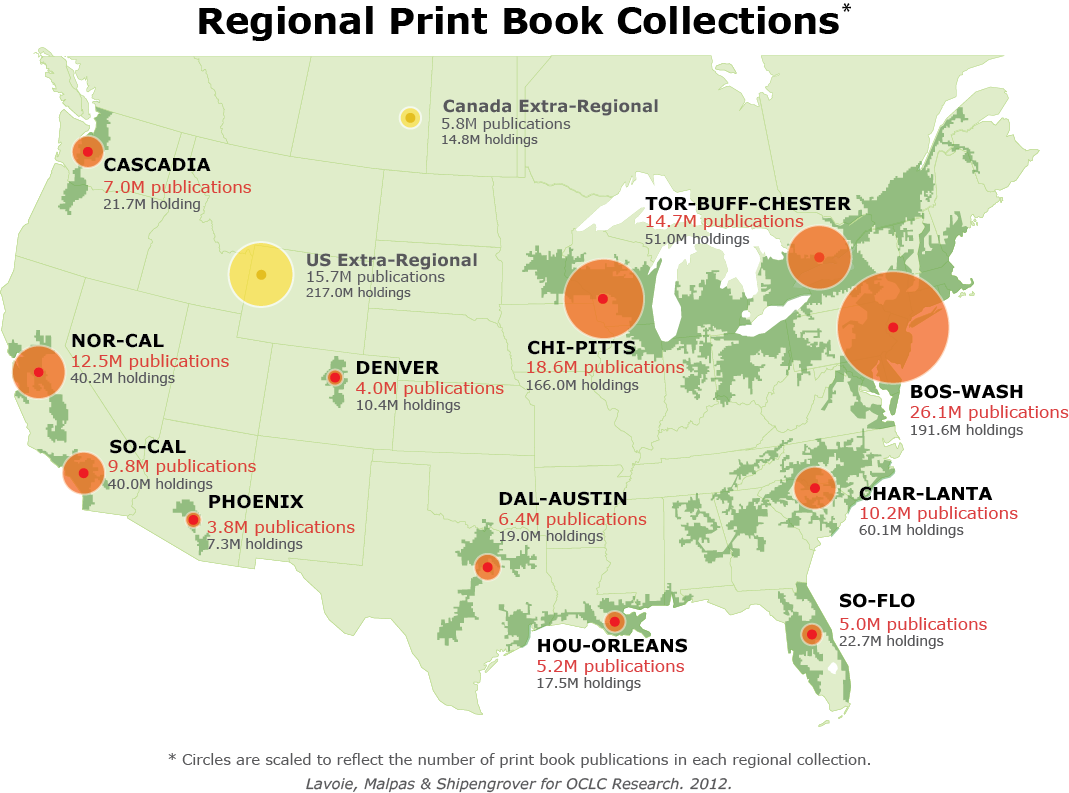 North American print book resource:
  45.7 million distinct publications
  889.5 million total library holdings
OCLC Research, 2013
Regional coverage of the North American print book resource
OCLC Research, 2013
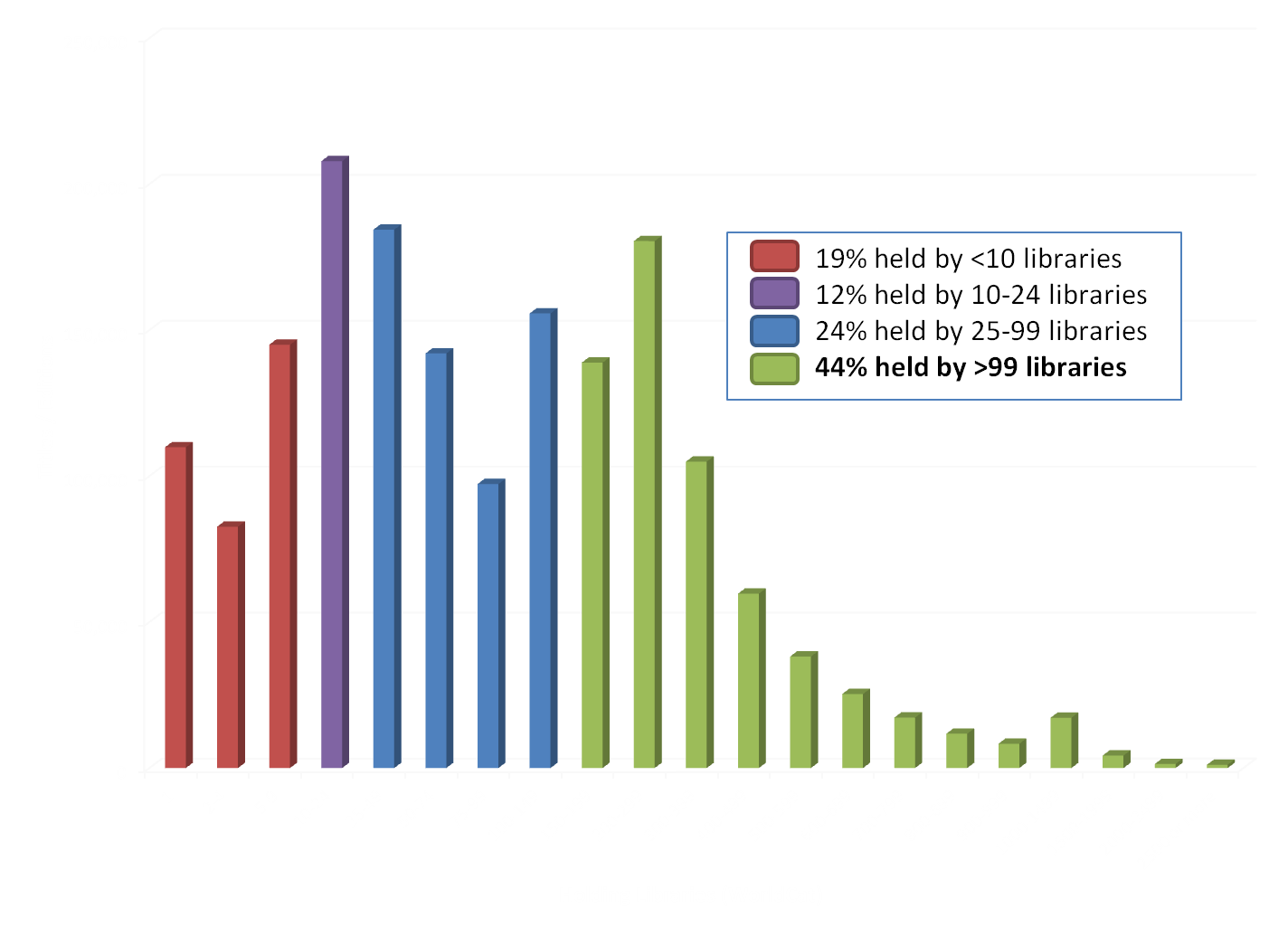 WorldCat Holdings Distribution for Titles Held by 
the University of Melbourne Library (UMV) - March 2013
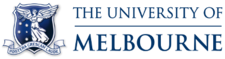 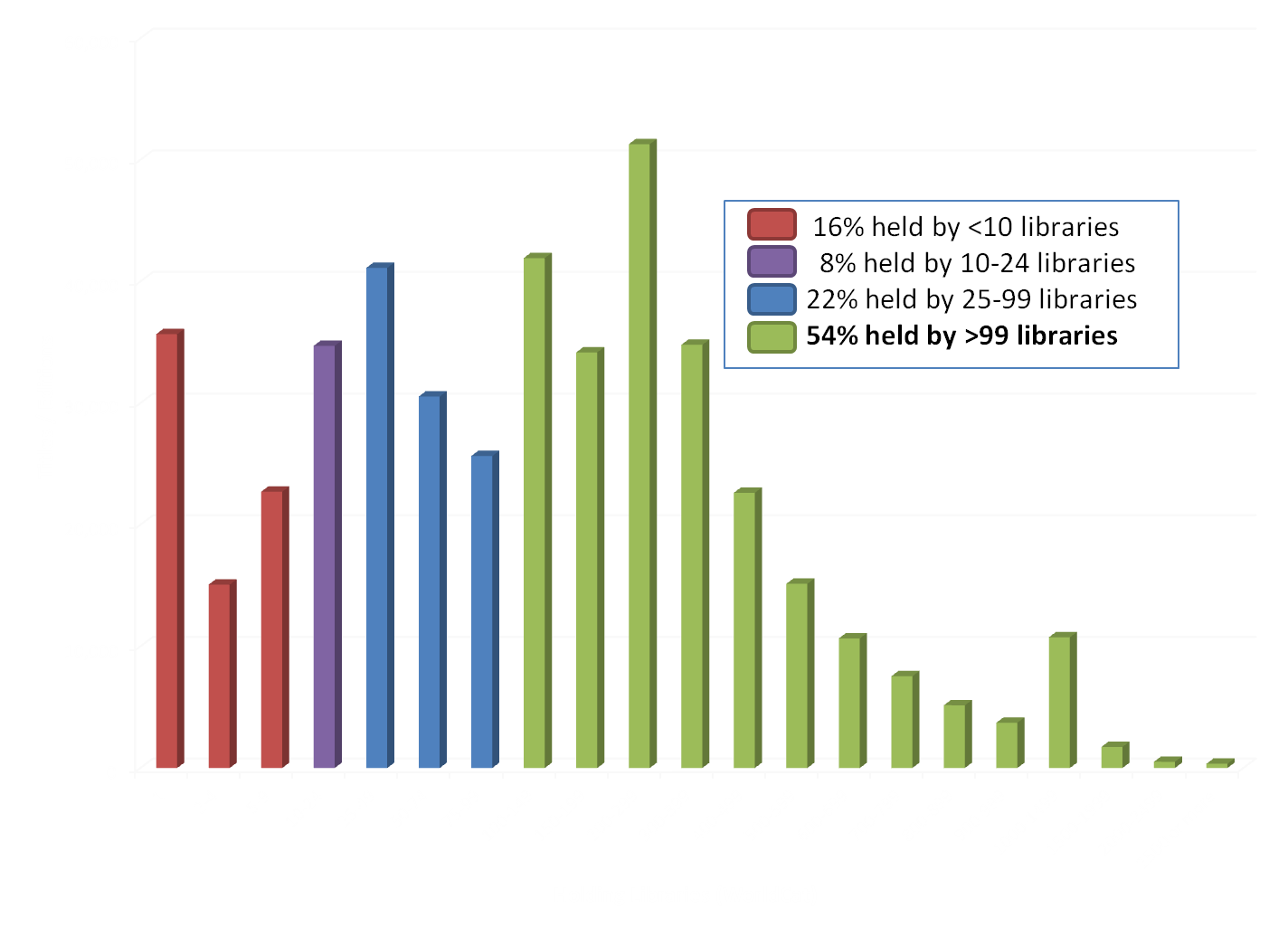 WorldCat Holdings Distribution for Titles Held by 
the University of Tasmania Library (LT0) - March 2013
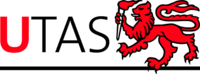 Institution: opportunity costs challenge
Growing misalignment between investment in print collections and practices of research and learning
Reconfigure space around engagement rather than around collections
Stewardship and efficient access still (variably) important

Systemwide: balance contributions
Manage down institutional collections
Collectively managed – regional, national based on existing/emerging infrastructure
Include different obligations:
Mid-level HEIs look for third party or collaborative solutions
Research HEIs manage stewardship responsibility within broader framework of digital and cooperative
Mega-regions & Shared Print Initiatives
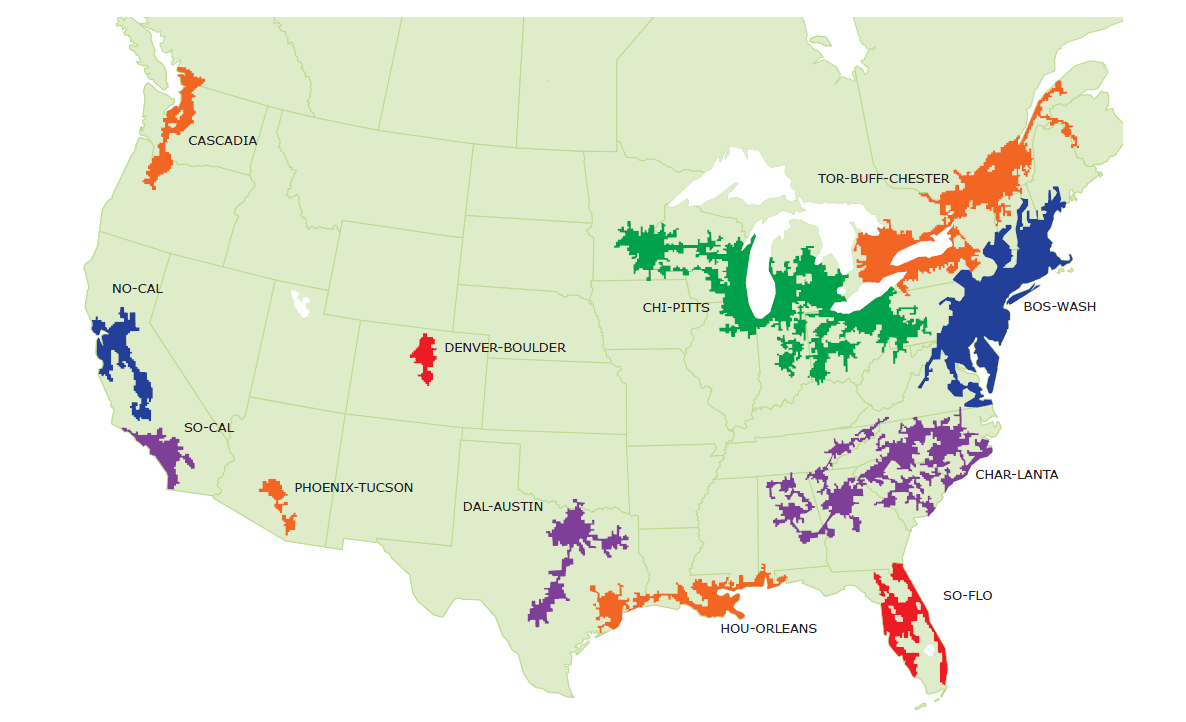 Orbis-Cascade
MSCS
OCUL
WEST
CIC
WRLC
SCELC
GWLA
ASERL
FLARE
We expect that in 5-7 years a large part of the North American ‘collective collection’will have moved into shared management.
OCLC Research, 2013
‘Cloud’ storage (Ohio State)
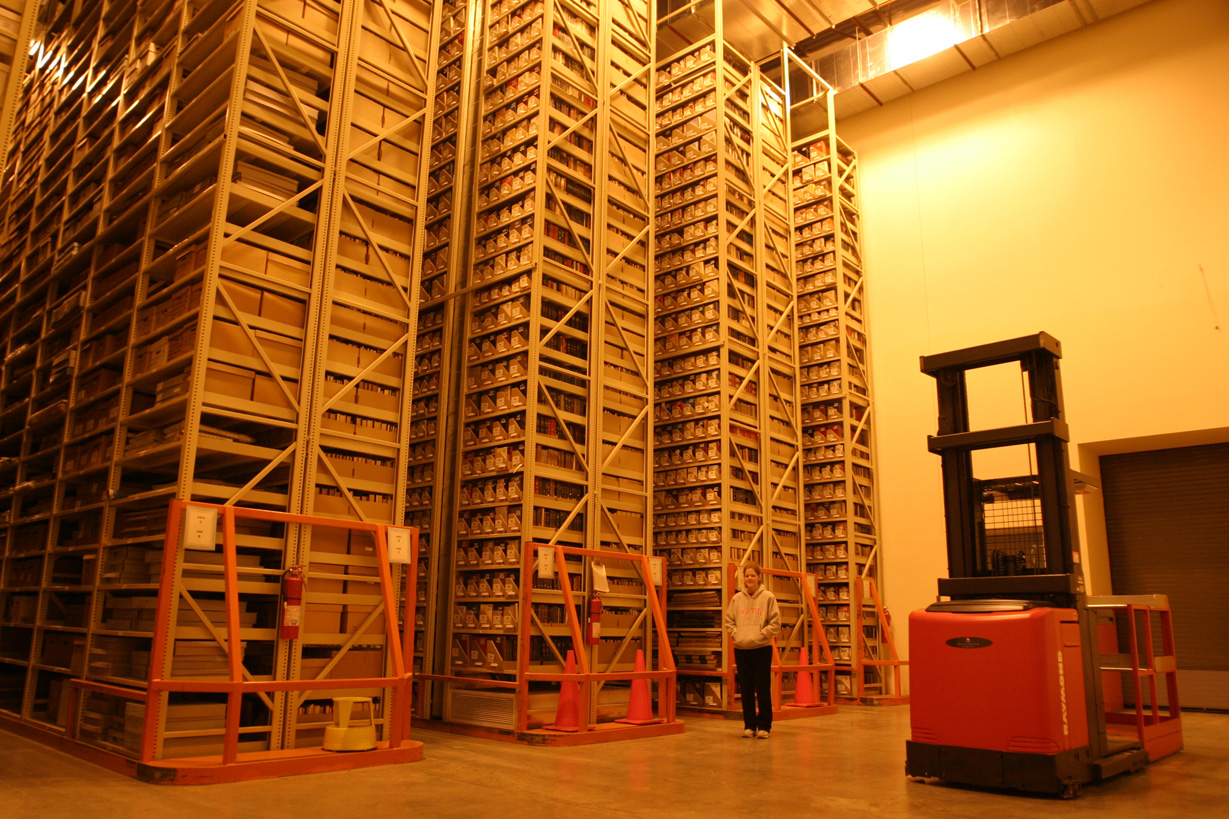 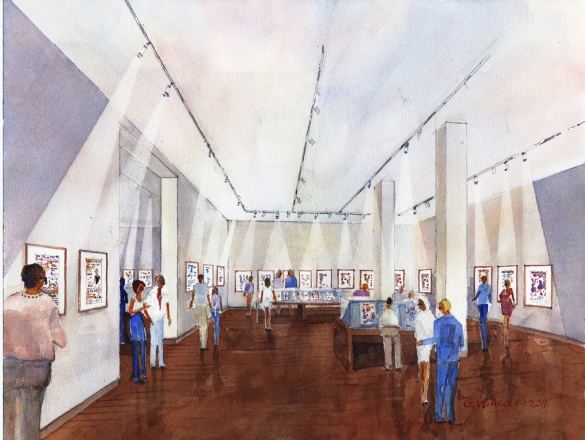 http://library.osu.edu/blogs/cartoons/2012/02/28/blog-launch-and-the-construction-of-our-new-home-in-sullivant-hall/
Overview
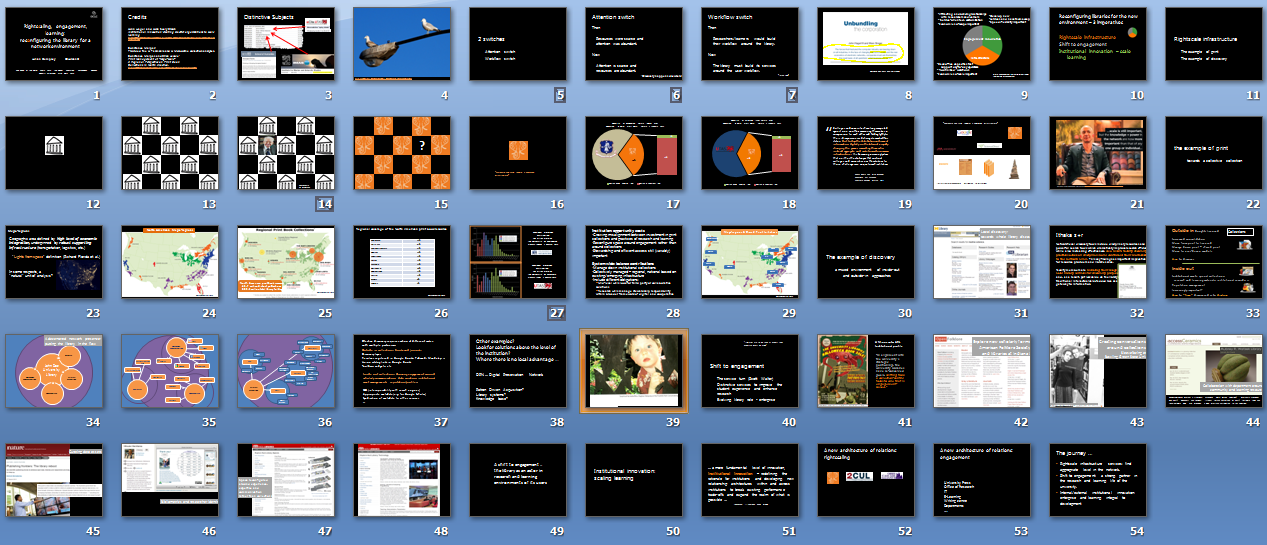 The example of discovery
a mixed environment of inside-out and outside-in approaches
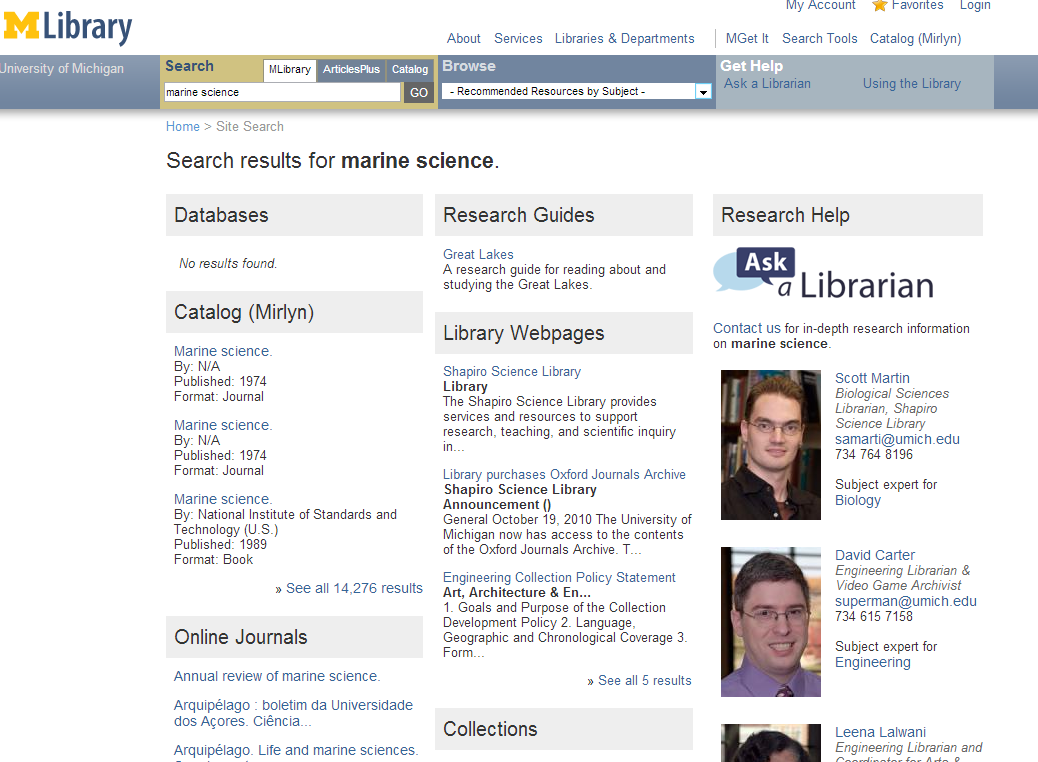 Local discovery: 
towards whole library discovery
Ithaka s+r
Network-level discovery tools include disciplinary resources and powerful search tools which dramatically improve research efficiency while also increasing effectiveness. As a result, faculty discovery practices across all disciplines have continued their marked shift to the network level. This key finding has important implications for resource providers and libraries alike.

Faculty members are reducing their usage of 
local library services for discovery purposes 
and, as a result, put less value on the library’s 
traditional intellectual value-added role as a 
gateway to information.
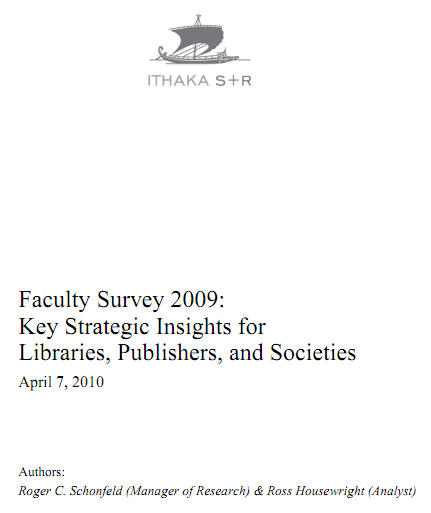 Outside in Bought, licensed

Increased consolidation 
Move from print to licensed
Manage down print – shared print
Move to user-driven models

Aim: to discover
Collections
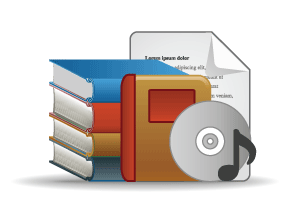 Inside out
Institutional assets: special collections,   research and learning materials, institutional records, …Reputation managementIncreasingly important?Aim: to *have* discovered … to disclose
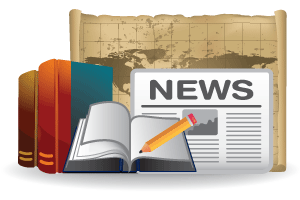 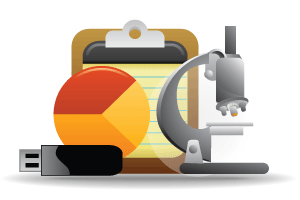 A decentered network presence: 
putting the library in the flow
Website
John Doe University Library
Decoupled Communication
External Syndication
Cloud Sourced
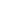 Decoupled Communication
Flickr
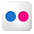 Blogs
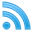 Twitter
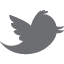 Facebook
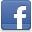 Youtube
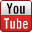 Archives and spec colls
Google
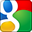 Institutional repo
Digital library
Discovery
Knowledgebase
Microsites
Cloud Sourced
Libguides
Resolver
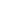 WorldCat
ArchivesGrid
Summon
Metadata
Scirus
Blogs
Europeana
Suncat
Catalogue
RSS
Ethos
Mobilepp
Proxy Toolbar
Dspace
OAI-PMH (Dspace)
Linked Data (Catalog)
Discovery
Services
KB registration
Proxy Widgets
Library APIs
External Syndication
Z39.50
Data
Jorum
Digital Archive
Effective discoverability requires purposeful action at 
different scales with multiple partners….
Outside in collections: books and journals
Discovery layer
Resolver registered in Google Scholar, Pubmed, Mendeley, ...
Union catalog links in Google Books
Toolbars, widgets, etc
Inside out collections: Growing engagement around 
scholarly communication, data curation, institutional 
asset management, reputation/profiles. 

SEO (interoperability with search engines)
Appropriate metadata (e.g. for Google Scholar)
Syndication of metadata to other services
…
Other examples?Look for solutions above the level of the institution?Where there is no local advantage …
DPN ... Digital Preservation Network
 

Patron Driven Acquisition?
Library systems?
Knowledge base?
‘If libraries are to be seen as expert their expertise must be visible’
Shift to engagement
The service turn (Scott Walter)
Distinctive services to improve the student experience and enhance research
Evolving library role - enterprise
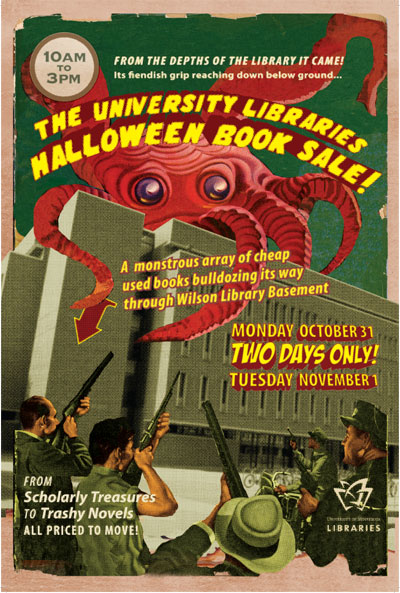 U Minnesota, ARL Institutional profile
“In alignment with the University's strategic positioning, the University Libraries have re-conceived goals, shifting from a collection-centric focus to one that is engagement-based.”
http://umcf.umn.edu/awards/2006/images/margo_library_lg.jpg
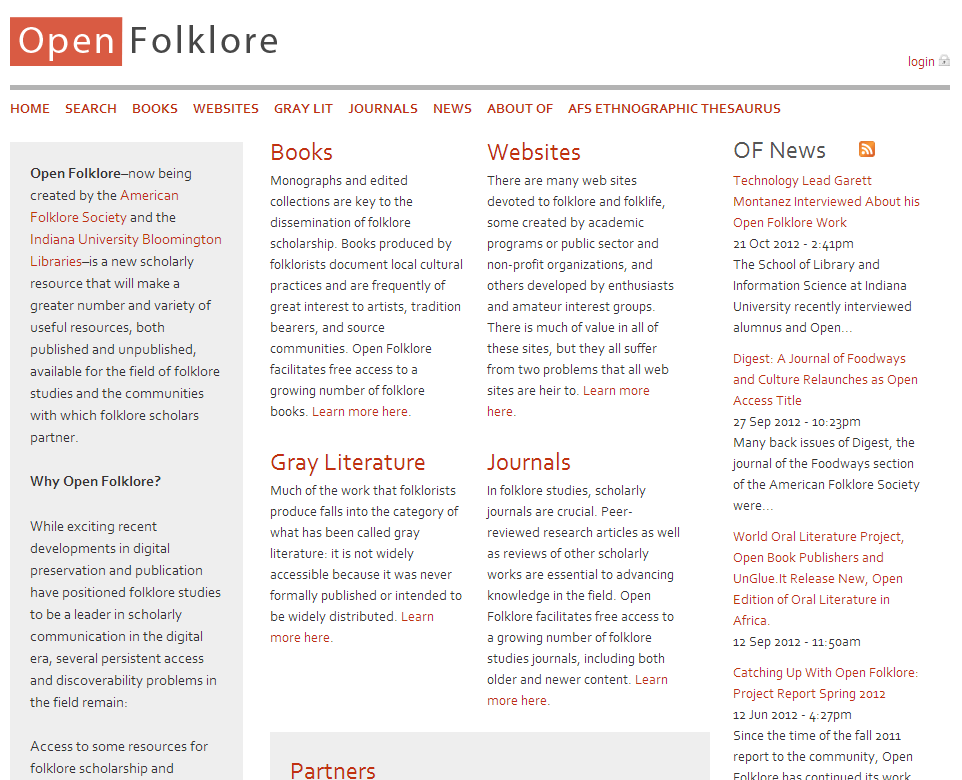 Explore new scholarly forms:
American Folklore Society 
and libraries at Indiana U
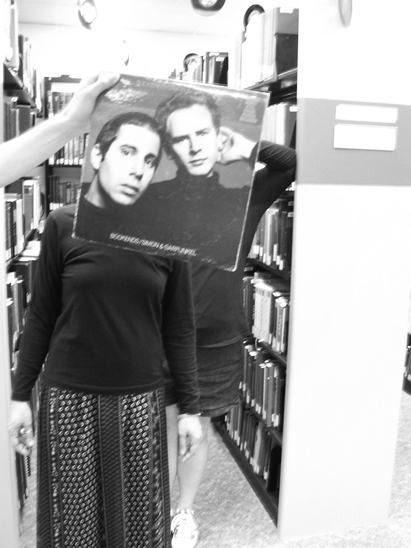 Creating conversations around collections:
Sleevefacing at Bowling Green State Univ
http://blogs.bgsu.edu/librarysleevefacing/2012/08/15/bookends/
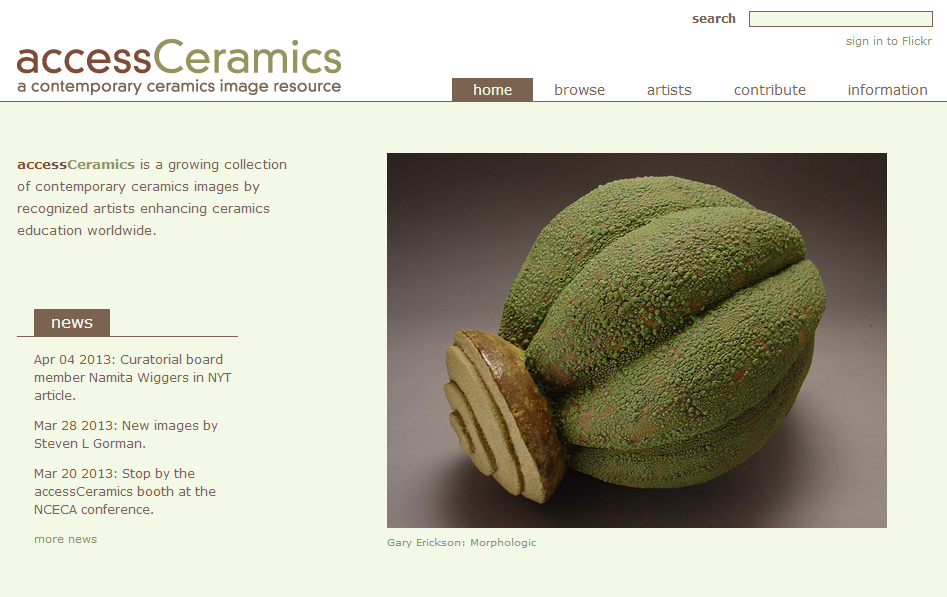 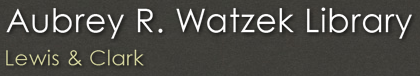 Collaboration with department around 
community and learning resource
accessCeramics merges a traditional academic digital image collection's metadata capabilities with Flickr's openness and flexibility. It seeks to take advantage of Flickr's software tools and social network while also providing a web interface customized to this collection.
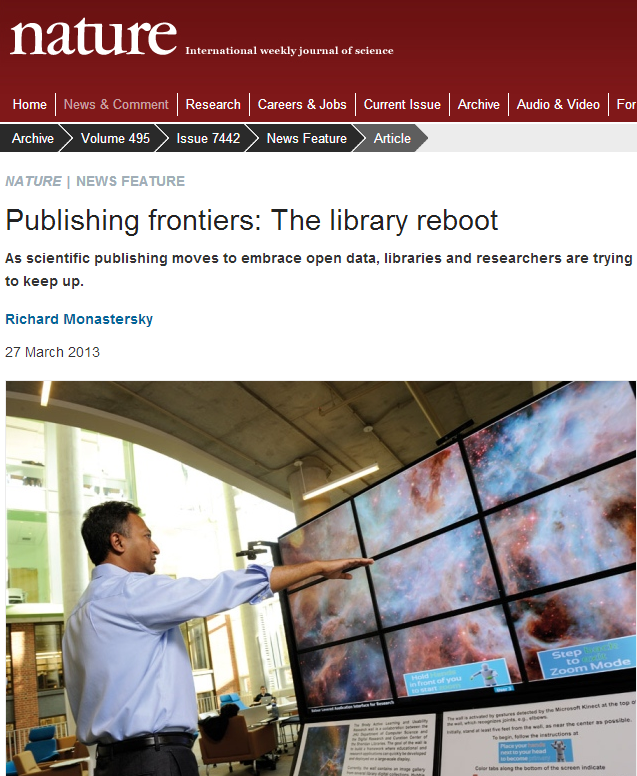 Curating data assets
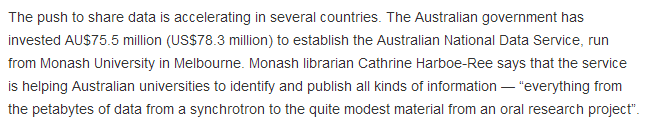 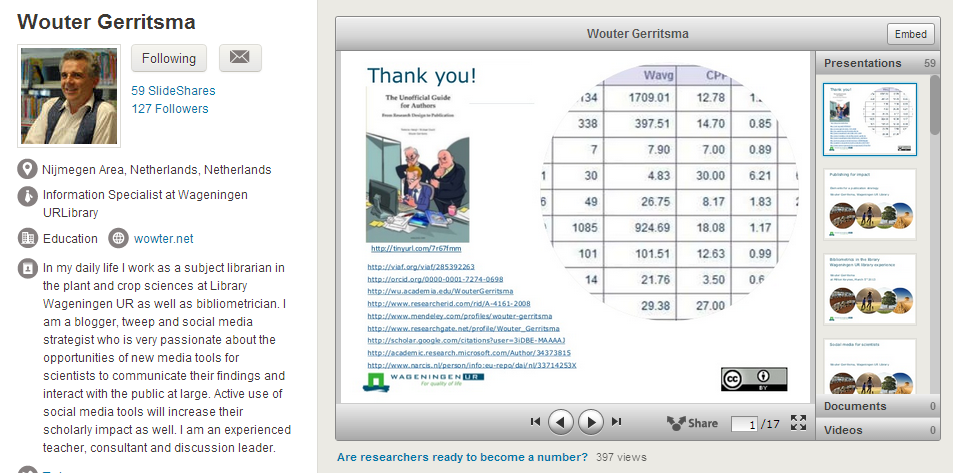 Bibliometrics and researcher identity
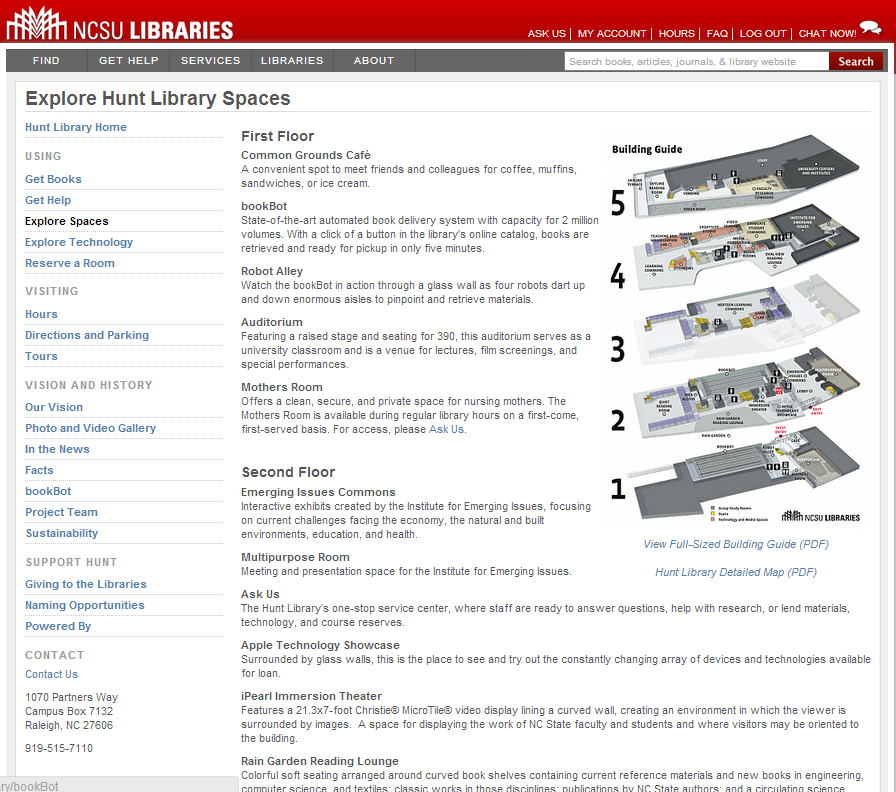 Space reconfigured 
around experience,
expertise and 
communication 
rather than collections
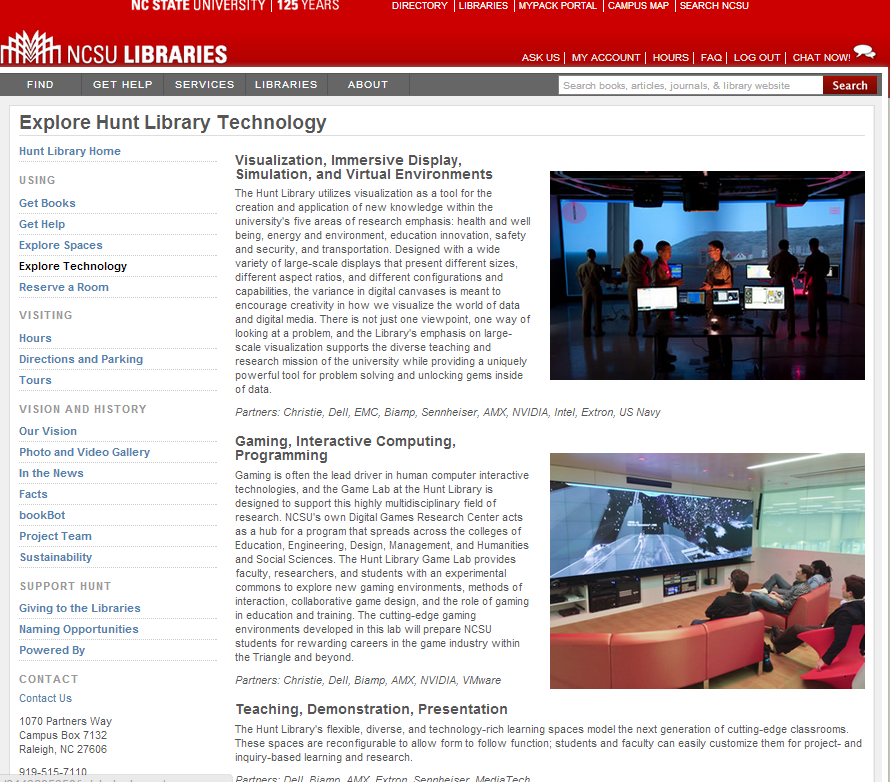 A shift to engagement .. the library as an actor in research and learning environments of its users.

An evolving role … an enterprising mentality …  

Explore service requirements and possibilities. 

Reallocate resource from infrastructure?
Institutional innovation ….
... a more fundamental level of innovation, institutional innovation – redefining the rationale for institutions and developing new relationship architectures within and across institutions to break existing performance trade-offs and expand the realm of what is possible …
John Hagel III and John Seely Brown
A new architecture of relationships: rightscaling
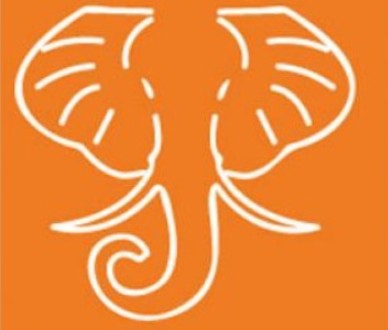 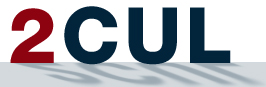 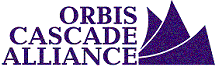 A new architecture of relationships: engagement
University Press
Office of Research
IT
Learning and teaching support
E-research
Writing centre
Academic departments
….
The journey …
Rightscale infrastructure services: find appropriate level in the network.
Shift resource to engagement: evolving information services which improve the student experience and enhance research.
Internal/external institutional innovation: building new relationships requires enterprise and promotes learning ….
@LorcanD
Q
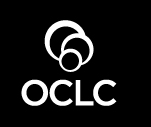